SAC-433T
Network acceleration and other NIC technologies for the data center
Don Stanwyck, Senior Program Manager
Michael Nanakul, Senior Test Lead
What’s this session about?
WHO WILL BENEFIT FROM THIS TALK
Hardware vendors planning support for Windows Server 8

OEMs planning to source networking equipment for systems running Windows Server 8
 
Anyone needing to learn about the latest advances in networking support for Windows Server 8
What’s this session about?
TOPICS
What new networking enhancements are in the Windows 8 networking stack?

How does Windows Server 8 use the latest hardware acceleration and task offloads to enhance the customer experience?

What should NICs support to best meet customer needs with Windows Server 8?
What’s this session about?
WHAT YOU’LL LEAVE WITH
A broad overview of the new networking capabilities supported in Windows Server 8 – and  how they work for customers

Enough acronyms to make you sound like a networking expert at your next  cocktail party discussion
What customers want in the cloud
Cost
Reliability
Performance
Hardware offloads make cloud performance possible
The network stack optimizes specific scenarios.
Improved network performance and reliability        	greater workload densities 				lower operational costs
Roadmap for this session
Fabric convergence in the cloud
Datacenter bridging (DCB)
Remote direct memory access (RDMA)
Datacenter TCP (DCTCP)

Operations Reliability
Consistent Device Naming (CDN)
NIC Teaming (LBFO)
Flexible, secure clouds
Generic Routing Encapsulation (GRE)
IPsec Task Offload v2 (IPsecTOv2) for VMs

High Performance Networking Offloads
Receive Side Scaling (RSS) extensions
Receive Segment Coalescing (RSC)
Dynamic Virtual Memory Queues (VMQ)
Single-Root I/O Virtualization (SR-IOV)
Fabric convergence in the cloud
	reducing costs of storage and infrastructure
Bottlenecks in the converged fabric cloud
In the host stack
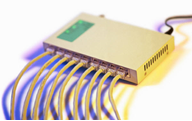 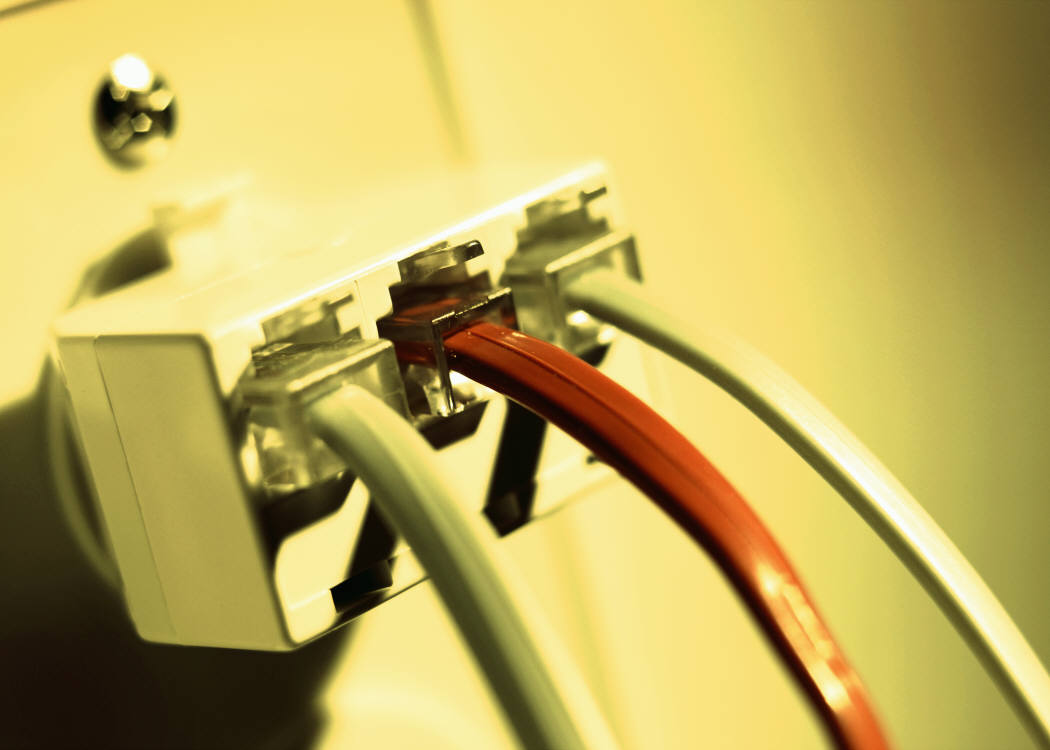 In the network
In the host NIC
Convergence in the cloud
QoS, Bandwidth management
Fast data transfer for storage and high-performance applications
Congestion avoidance leading to full pipes with small buffers
DCTCP
DCB
Network Direct / kernel-mode RDMA / SMB2-Direct
Traffic congestion
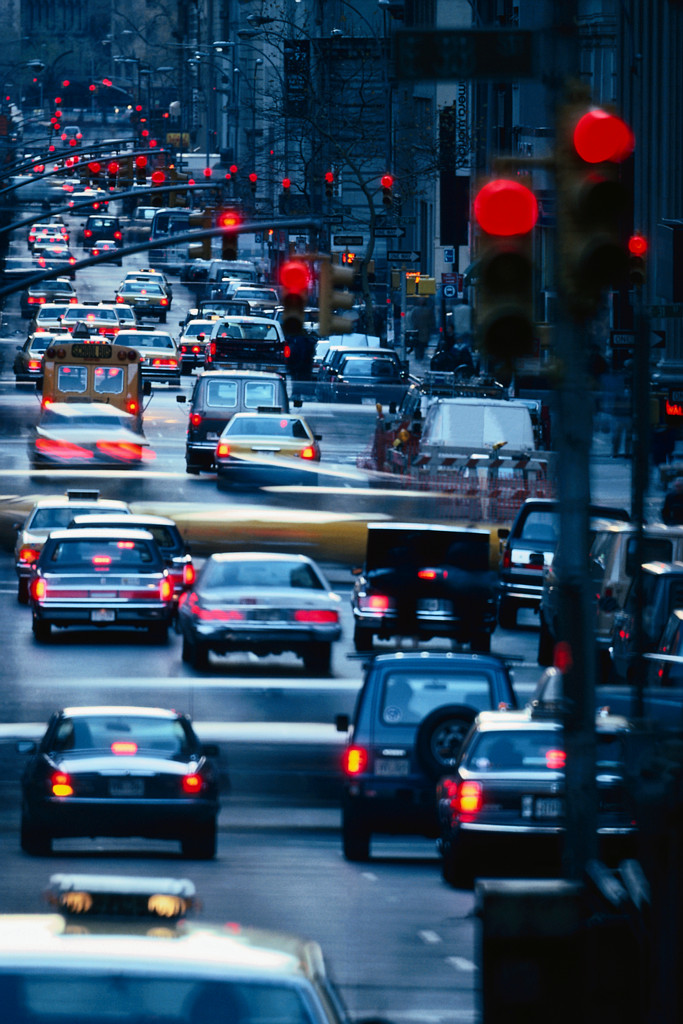 Stop and go
or smooth flow?
Datacenter TCP (DCTCP)
Windows 8 addresses congestion in the network by reacting to degree of congestion, not presence of congestion

Goal: Low latency, high burst tolerance, and high throughput, with shallow buffered switches

Requires ECN (RFC 3168) capable switches
DCTCP Needs Less Buffer Memory than TCP
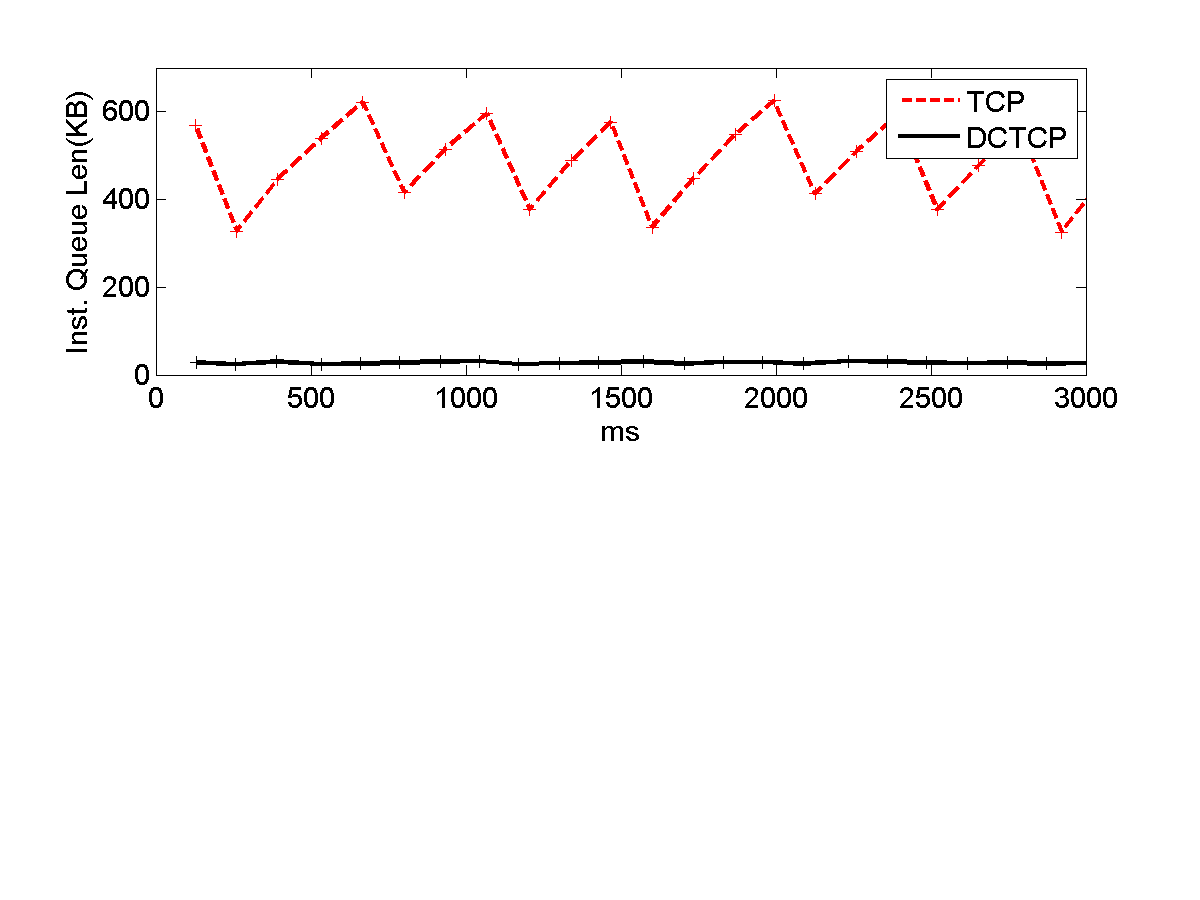 1 Gbps flow controlled by DCTCP
Requires 30KB of memory
Smooth
1 Gbps flow controlled by TCP
Requires 400 to 600 KB of memory
TCP sawtooth visible
Assigned lanes to avoid local adapter and switch congestion
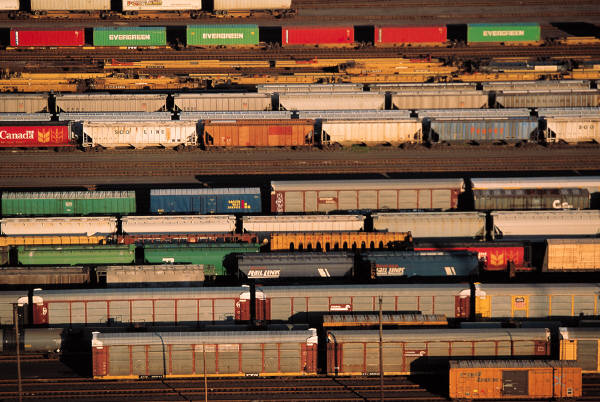 Datacenter Bridging (DCB)
Addresses congestion in the network adapter and the network by reserving bandwidth for particular traffic types
Windows 8 provides support and control for DCB, tags packets by traffic type
Provides lossless transport for mission critical workloads
Requires:
Enhanced Transmission Selection (IEEE 802.1Qaz)
Priority Flow Control (IEEE 802.1Qbb)
(Optional) Datacenter Bridging Exchange protocol
(Not required) Congestion Notification (IEEE 802.1Qau)
“Beam me up, Scotty”
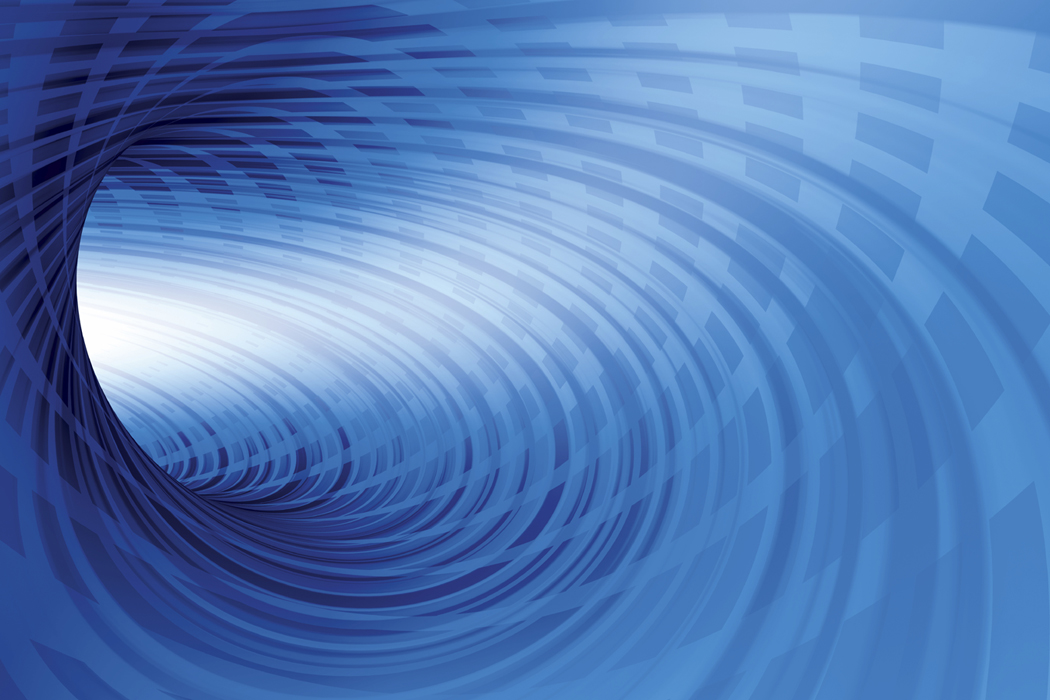 kRDMA
Remote DMA (Network Direct, SMB2-Direct)
Addresses congestion in the network stack by offloading the stack to the network adapter
Storage traffic seeks higher throughput with lower CPU utilization
SMB2-Direct uses new RDMA capability if the NICs present support RDMA
HPC’s Network Direct feature is now in Windows Server 8 for low latency, high speed application-to-application data transfer
LEARN 
MORE
Session 446 – Designing Systems for Continuous Availability & Scalability
Remote DMA (Network Direct, SMB2-Direct)
Initial testing with SMB2-Direct saw 
CPU utilization drop by almost 2/3rds 
File access latency drop to approximate local storage


Demonstrated at the Server Keynote
2 Gbytes/sec throughput
<1% CPU utilization
 . . . . And we’re not done!
Reliability is job 1
Reliability
Predictable, consistent names for NICs
Bandwidth aggregation and NIC failure protection
CDN
NIC Teaming
Meaningful names for Ethernet ports
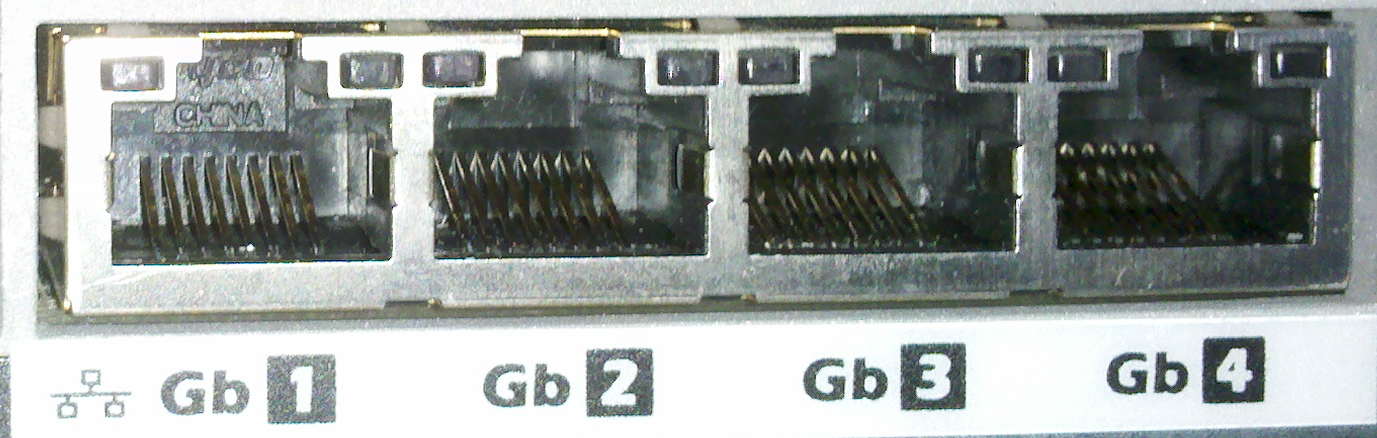 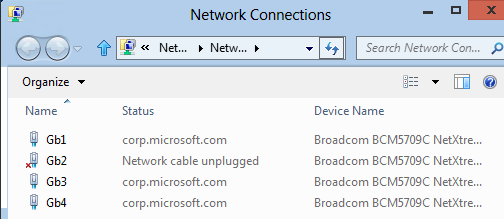 Consistent Device Naming (CDN)
BIOS supplied naming consistently identifies NICs with names, numbers  - Names can be printed on the chassis!
Most major OEMs have signed up to ship their machines with CDN-compliant BIOS
Microsoft’s implementation of PCI-SIG Engineering Change Notice (ECN) 
http://www.pcisig.com/specifications/pciexpress/specifications/ECR_Slot_Naming-10.pdf.
NIC Vendors – if your driver uses a virtual bus driver you need to talk to us!
NIC Teaming (LBFO)
Customers are tired of administering different teaming solutions that often don’t work well with their Windows Server features.
NIC Teaming (LBFO)
Many NIC vendors are tired of spending resources engineering and supporting a teaming solution that doesn’t show an income stream.
NIC Teaming (LBFO)
The most popular feature in the data center just got better!
Microsoft supported, inbox, vendor agnostic teaming


Managed through PowerShell or an on-box UI
Support multiple servers from a single interface
NIC Teaming configurations
VM
TCP/IP
Stack
TCP/IP Stack
Up to 32 NICs
Unlimited virtual interfaces
Multiple teaming modes
Local/Remote management through PowerShell or UI
Hyper-V
Switch
VM
VM
NIC Teaming
NIC Teaming
demo
NIC Teaming
Clouds must be flexible and secure
Flexible, secure cloud
Isolation of private networks
Better security with reduced VM CPU use
IPsecTOv2 for VMs
GRE
Separating hosted clients through virtualization
Blue VM
Red VM
Blue network
Red network
Virtualization
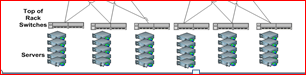 Physical
network
Physical
server
Generic Routing Encapsulation (GRE)
Multi-tenant environments need to hide the tenant’s own multi-premise networking from the datacenter’s networking.

GRE (RFCs 2784 & 2890) provides the mechanism to tunnel tenant networks over the datacenter network

Without NIC participation GRE breaks today’s task offloads

NIC vendors should support GRE offload if they want to be used in cloud hosting scenarios
LEARN 
MORE
Session 442 - Building Secure, Scalable Multi-Tenant Clouds Using Network Virtualization
IPsec Task Offload v2  (IPsecTOv2) for VMs
Compliance (SOX, HIPPA, etc.)

IPsec is a required security protocol in many networks

IPsec is a CPU intensive workload

IPsecTOv2 was only available to native and host workloads in Windows Server 2008 R2
Now extended to VMs
Managed by the Hyper-V switch
High-performance networking hosts create lower OP-EX clouds
High-performance hosts
Direct data placement in VMs
Reduced packet header processing
Interrupt spreading across 
k-groups
Dynamic reassignment of queues
VMQ
SR-IOV
RSS
RSC
Single root I/O Virtualization (SR-IOV)
For virtual networking the Holy Grail is near-native-I/O
reduces CPU, reduces latency, and increases network throughput
Improved hardware usage = allows more VMs per host
VM network I/O bypasses the host, moved directly between the VM and NIC
Requires:
Chipset: 
Interrupt and DMA remapping: VT-d2 or IOMMU
Access Control Services (ACS) on PCIe root ports
Alternative Routing-ID Interpretation (ARI)
CPU: Hardware virtualization, EPT or NPT
LEARN 
MORE
Session 437 - A Deep Dive into Hyper-V Networking
Receive Segment Coalescing (RSC)
Coalesces packets in the NIC so the stack processes fewer headers

Multiple packets belonging to connection that arrive within a single interrupt are coalesced to a larger packet (max of 64 K) by the NIC

10 – 30% improvement in I/O overhead
Receive Side Scaling (RSS)
RSS has been helping servers scale for many years.  Windows 8 takes RSS to the next generation of servers

Spreads interrupts across all available CPUs – even for those very large scale hosts

RSS now works across k-groups

RSS now load balances UDP traffic across the CPUs
Dynamic Virtual Machine Queues (VMQ)
VMQ is to virtualization what RSS is to native workloads

Dynamic VMQ reassigns available queues based on changing networking demands of the VMs
Review
Performance and reliability reduce costs
New and improved hardware offloads and networking stack make Windows Server 8 the best OS for your datacenter or cloud
Your next steps
Customers demand better network performance. 

IHVs:  Join us in making it happen.  Make sure your NICs are delivering the features customers want.

OEMs:  Set your sourcing requirements to ensure customers get the performance and scale to meet their needs
For more information
RELATED SESSIONS
Session SAC-429T
Session SAC-430T
Session SAC-437T
Session SAC-439T
Session SAC-442T
Session  SAC-559T
Session  SAC-565T
Session  HW-566T
Session  SAC-593T
Session  HW-667P
Contacts
General networking  questions on these topics:  ndis6fb@microsoft.com
CONTACT: buildmultimedia@microsoft.com
thank you
Feedback and questions http://forums.dev.windows.com 
Session feedbackhttp://bldw.in/SessionFeedback
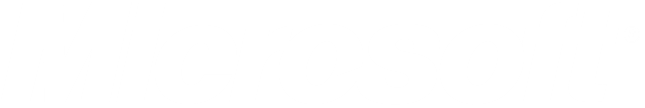 © 2011 Microsoft Corporation. All rights reserved. Microsoft, Windows, Windows Vista and other product names are or may be registered trademarks and/or trademarks in the U.S. and/or other countries.
The information herein is for informational purposes only and represents the current view of Microsoft Corporation as of the date of this presentation.  Because Microsoft must respond to changing market conditions, it should not be interpreted to be a commitment on the part of Microsoft, and Microsoft cannot guarantee the accuracy of any information provided after the date of this presentation.  MICROSOFT MAKES NO WARRANTIES, EXPRESS, IMPLIED OR STATUTORY, AS TO THE INFORMATION IN THIS PRESENTATION.